Structural conservation of SNP sites
EK, 2 Mar 2011
Find structural conservation of SNP sites from 1KG and HGMD
Mapped SNPs to SCOP categories
Levels of SCOP : Class  -> Fold  -> Superfamily -> Family -> Domain   -> Protein
Pair wise structural alignment of domains within a family using TOPOFIT
Formula for structural conservation score
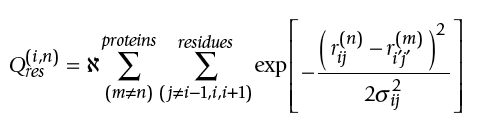 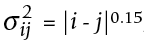 2
Distribution of numbers of domains in each family
For proteins containing CEU SNPs
Snapshot of structural alignment
Color scale shows structural similarity by residue
4
Plot for distribution of scores
KS test shows disease score distribution lower
 D statistic=0.1204 and p-value=5.5e-09
dN/dS vs scores
Correlation between dN/dS and structural conservation
Rho=-0.0069, pvalue=0.86
Only 31 points with dN/dS > 1
[Speaker Notes: Total points = 687]